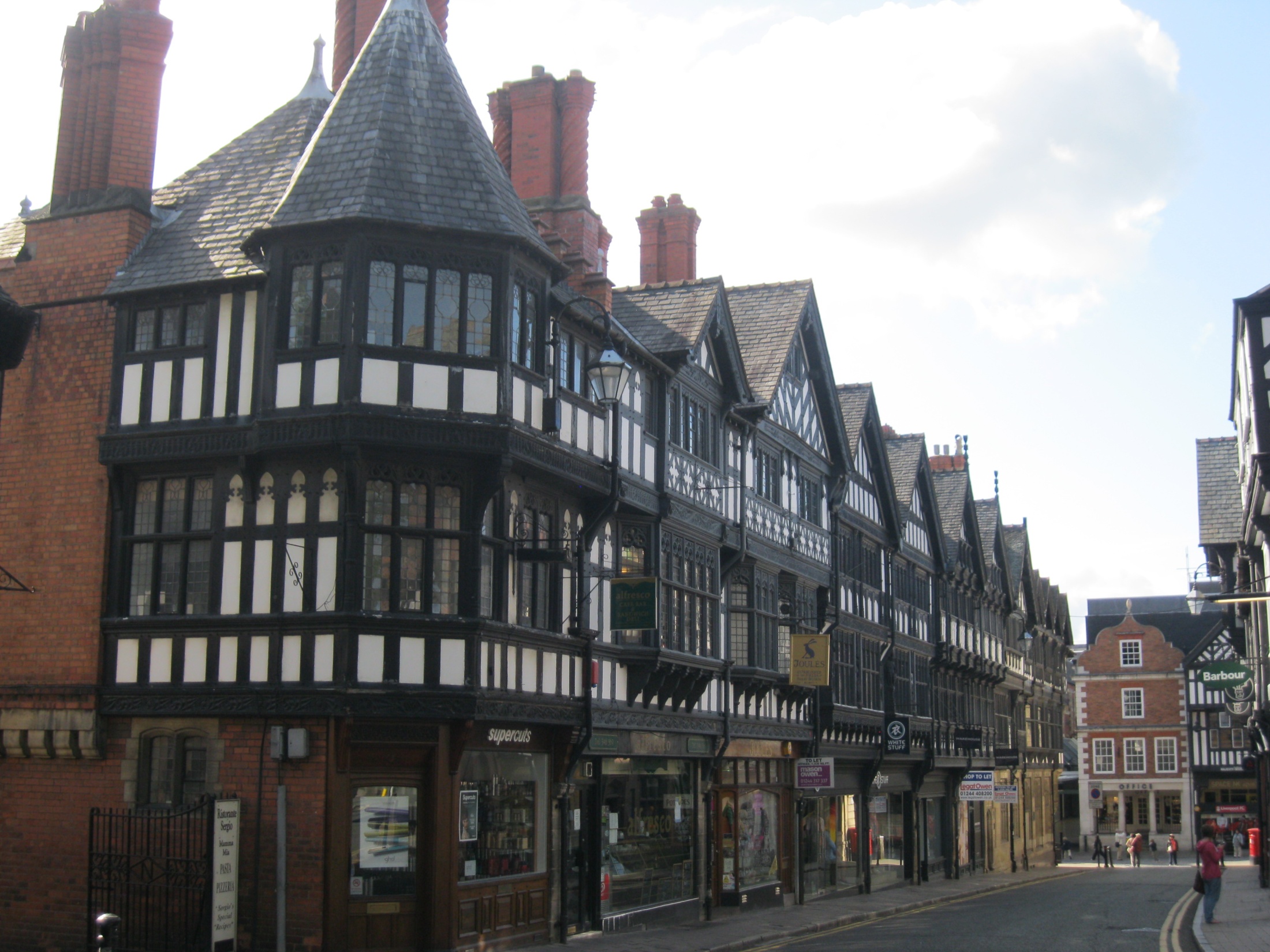 Chester,
England
Шаблон
Шайдурова Валентина Федоровна
Учитель английского языка
ГБОУ «Школа №106»
Санкт-Петербург
2015
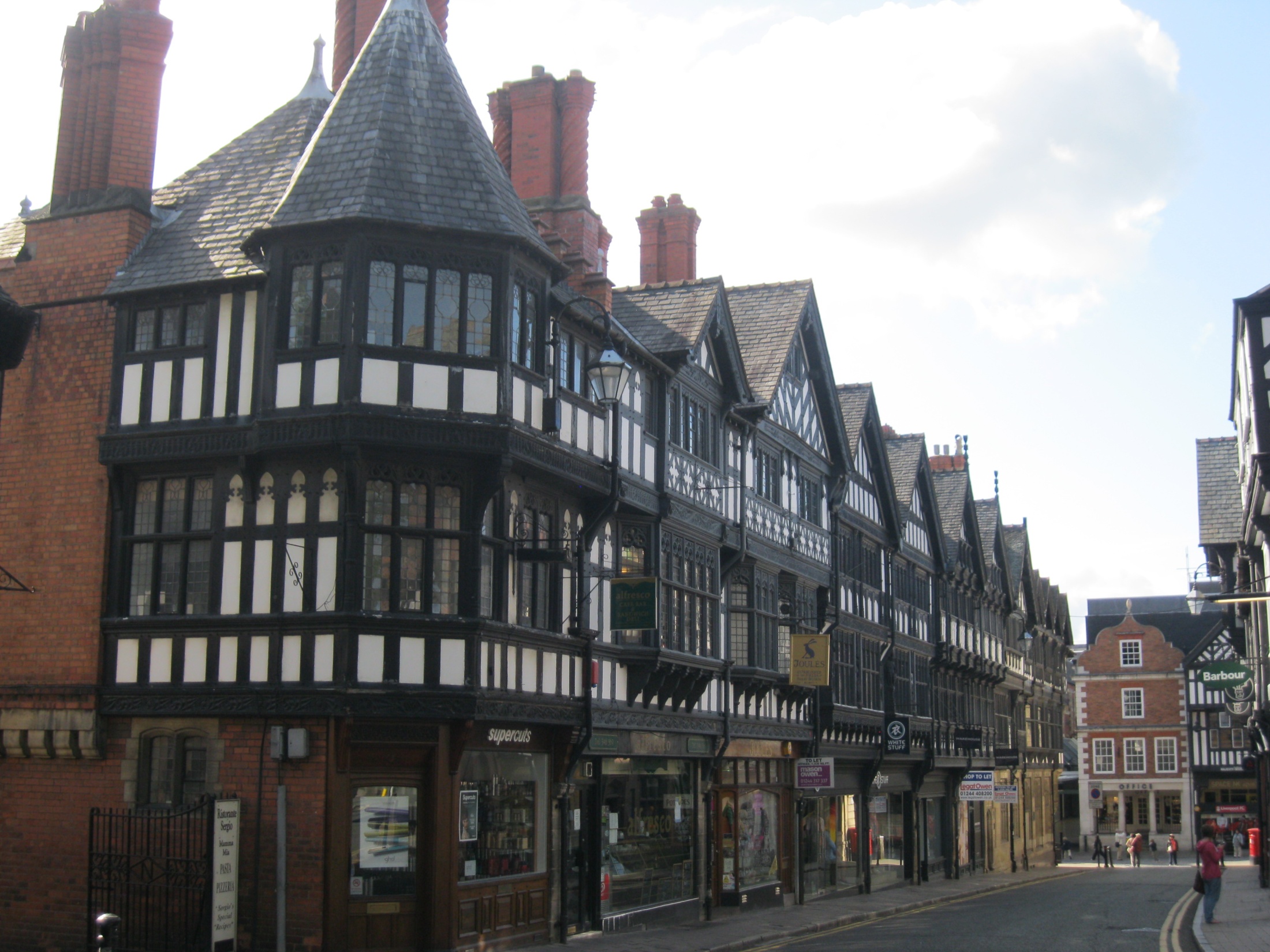 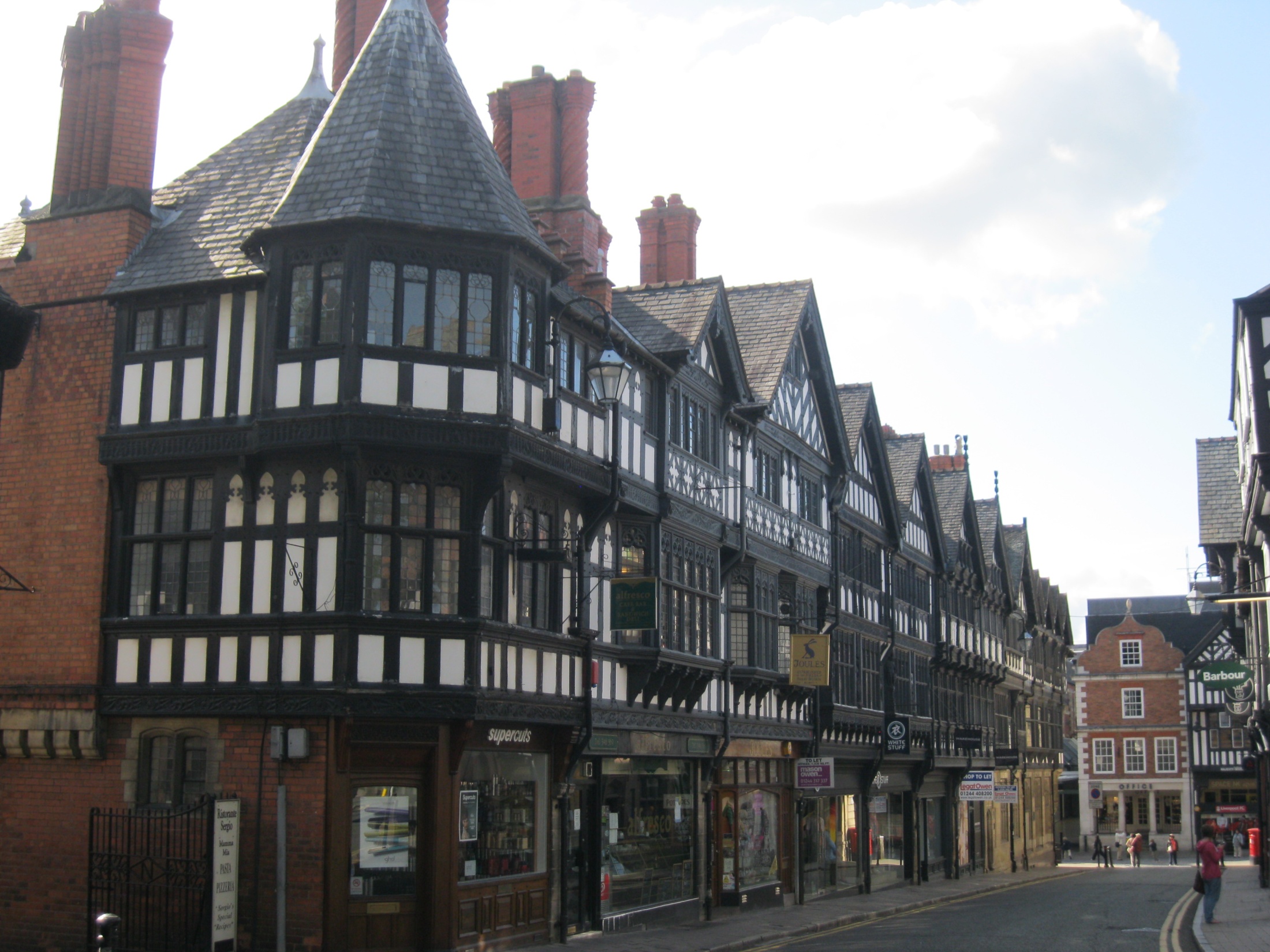 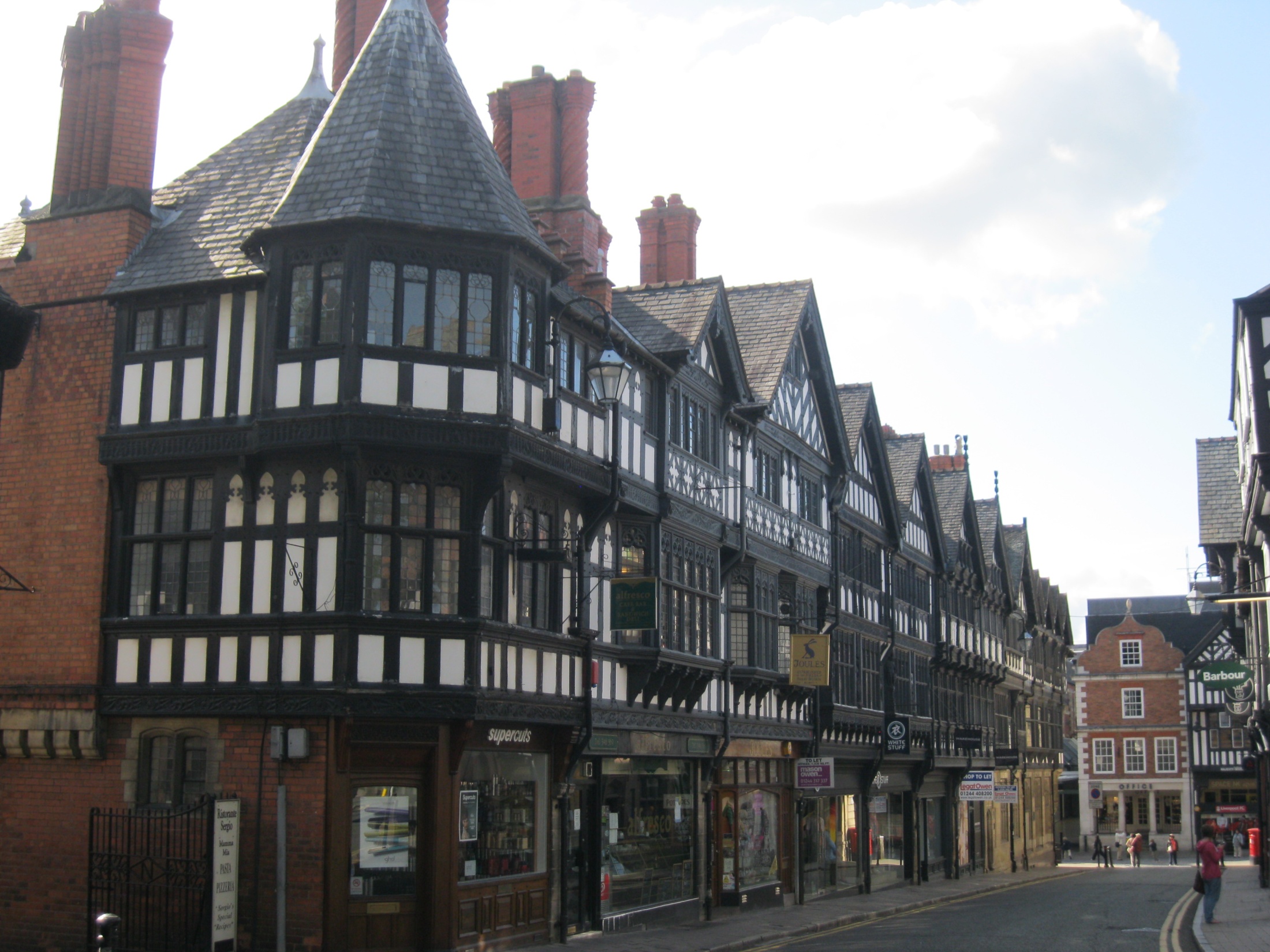 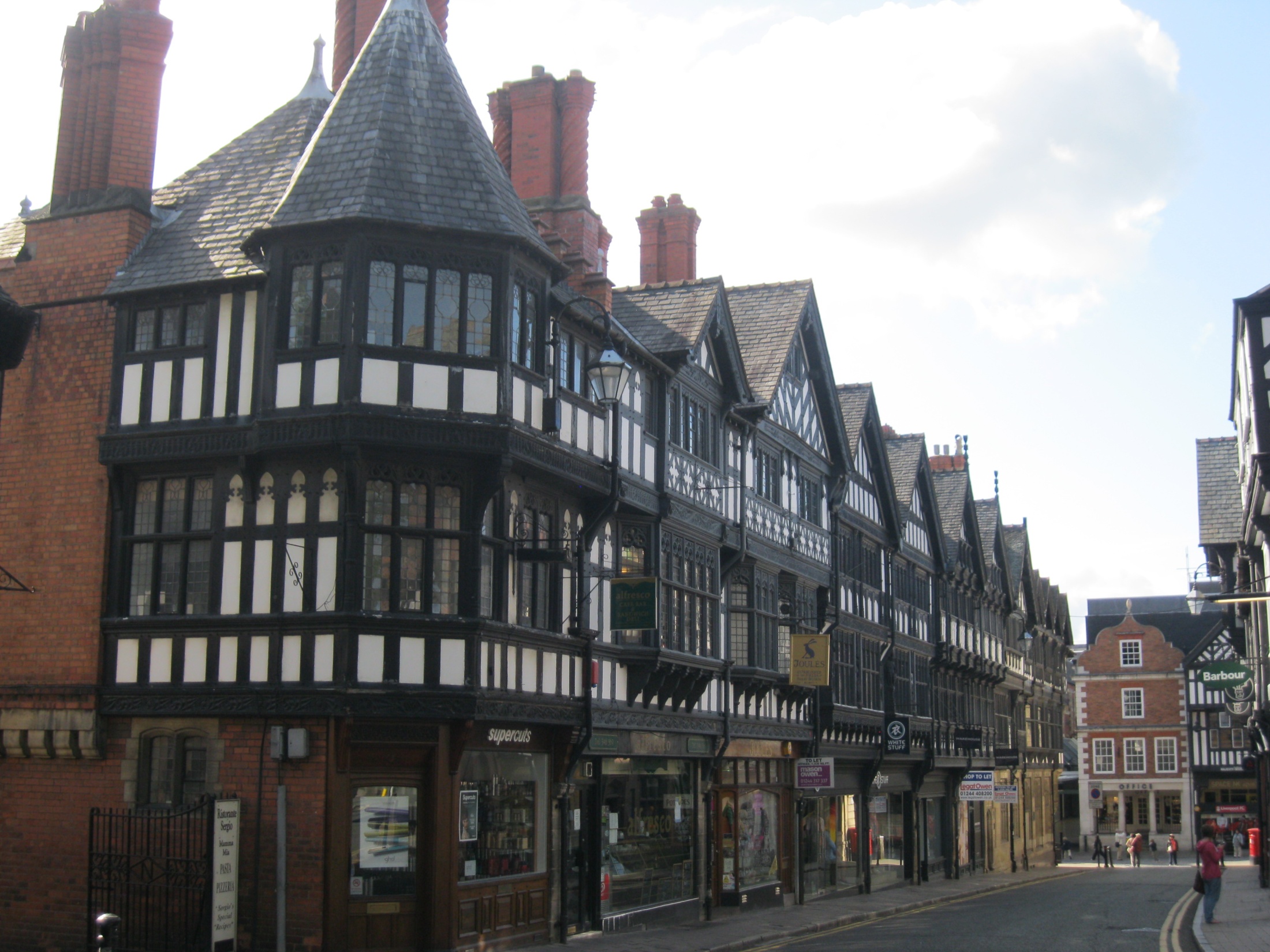 Фотография 
автора шаблона